Antenna Polarization Capability Format
Date: 2016-11-07
Authors:
Slide 1
Introduction
Multiple antenna polarizations is an attractive way for small devices with limited space to realize diversity and MIMO  
Due to propagation characteristics of mmWave, antenna polarization can affect the performance significantly  
if polarization is misaligned, it affecting end-to-end performance significantly  (i.e., signal drops due to polarization misalignment, cross-polarization interference rises) 
Antenna polarization can support MIMO spatial multiplexing.
11ay should adopt more powerful and efficient method to deal with the effects of polarization for ensuring reliable performance
IEEE Motion 5/2016 “antenna polarization capability information in the 11ay capability exchange. (Capability information is TBD)” 
The current proposal provides the capability format
2
Basic Types of Antenna Polarization
Types of antenna polarization
Linear polarization
Circular polarization
Mixed polarization
There are three possible orthogonal polarizations (e.g, x, y, z directions)
In general, the polarization direction is described by unit vector    or euler angle (α, β, γ) relative to a coordinate system
Depending on antenna axial ratio, orientation, and propagation, the cross-polarization alignment loss (provided in backup charts) can be significant.
3
Polarization Implementations
Two types of polarization implementation
Separate antennas for different polarizations (e.g., one antenna vertical, one antenna horizontal) 
Same antenna with multiple polarizations (e.g., one physical antenna with multiple polarization ports)
In general, the former type can be treated as separate antennas
The latter type can also be used to synthesize different antenna polarization:
Polarization rotation (i.e. to change angle of inclination for TX/RX polarization alignment)
Linear to circular polarization conversion or vice versa
Polarization MIMO means that 2 spatial streams are transmitted or received on dual polarizations of the same physical antenna [IEEE 802.11-15/1145r0  SU-MIMO Configurations for IEEE 802.11ay, Intel]
Inclined Linear (θ1= θ2 G1/G2) or Circular (θ1=θ2 +/-90 deg, G1=G2)
θ1
G1
⁺
θ2
G2
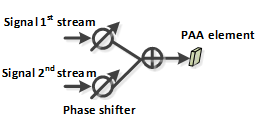 4
Polarization Type/Capability
Antenna polarization capability information to be considered (Polarization Configuration)
Single Polarization
Polarization switch
Synthesizable Polarization
Polarization MIMO
Each polarization configuration above can beone or multiple of the following types:
linear (adjustable inclination)
circular (RH, LH)
mixed polarization (RH, LH, adjustable inclination & eccentricity))
5
Proposed Antenna Polarization Capability Field
The Antenna Polarization Capability field is defined 



The Number of DMG Antennas subfield defines the combined total number of antennas of an EDMG STA.
The number of Polarization Capability subfields are equal to the value indicated in the Number of DMG Antenna subfield.
Slide 6
Proposed Polarization Capability subfield format
The value of the Number of DMG Antennas subfield Polarization Capability subfields indicates the number of DMG antennas. The Polarization Capability subfield is defined below




The TX/RX subfield is set to 1 to indicate the antenna is for both transmission and reception,  is set to 2 to indicate the antenna is for for transmission, and is set to 3 to indicate the antenna is for reception only. The value 0 is reserved.  
The Polarization Configuration subfield is set to 0 to indicate single polarization, is set to 1 to indicate polarization switch, is set to 2 to indicate synthesizer polarization,  and is set to 3 to indicate MIMO dual polarization
Slide 7
Polarization Description
If the value of the Polarization Configuration subfield is Single Polarization, Synthesizable Polarization, or Polarization MIMO, the Polarization Description is set to 0 to indicate linear polarization, is set to 1 to indicate circular polarization, is set to 2 for mixed polarization. The values 3 to 127 are reserved.
Slide 8
Polarization Description
If the value of the Polarization Configuration subfield is Polarization Switch,  the Polarization Description subfield contains 4 subfields. 
The Number of Throw subfield is set to 0 to indicate 2 throws and is set to 1 to indicate 3 throws.
Each of the Throw 1 Polarization subfield, the Throw 2 Polarization subfield, or the Throw 3 Polarization subfield is set to set to 0 to indicate linear polarization, is set to 1 to indicate circular polarization, is set to 2 for mixed polarization. The value 0 is reserved. If the antenna polarization switch is 2 throws, the Throw 3 Polarization subfield is set to the reserved value.
Slide 9